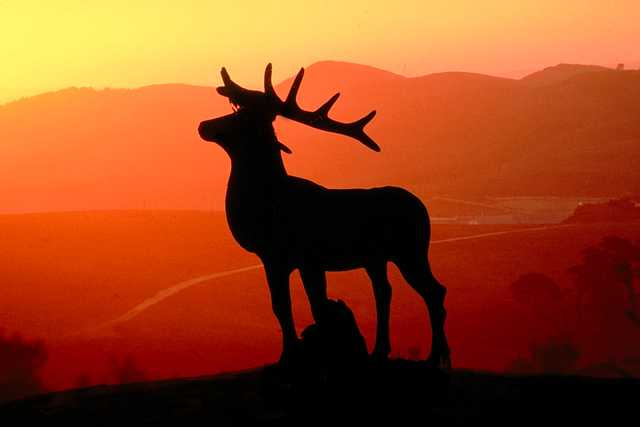 The 
Deer's 
Cry
(From the “Breastplate of St. Patrick”)
by Kuno Meyer 

Music by Sean Davey / Sung by Rita Connolly
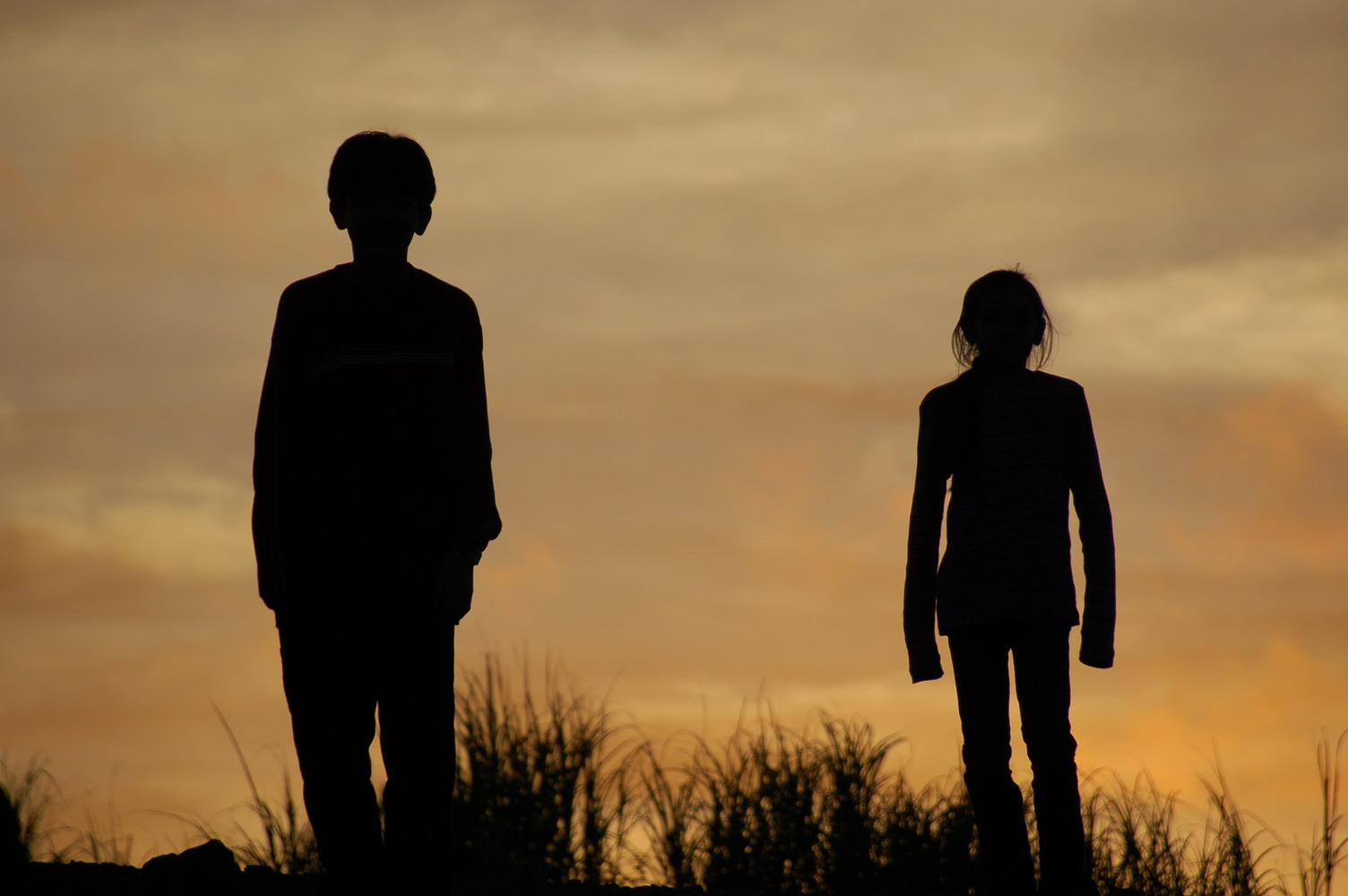 I arise to-day
	through the strength of heaven:
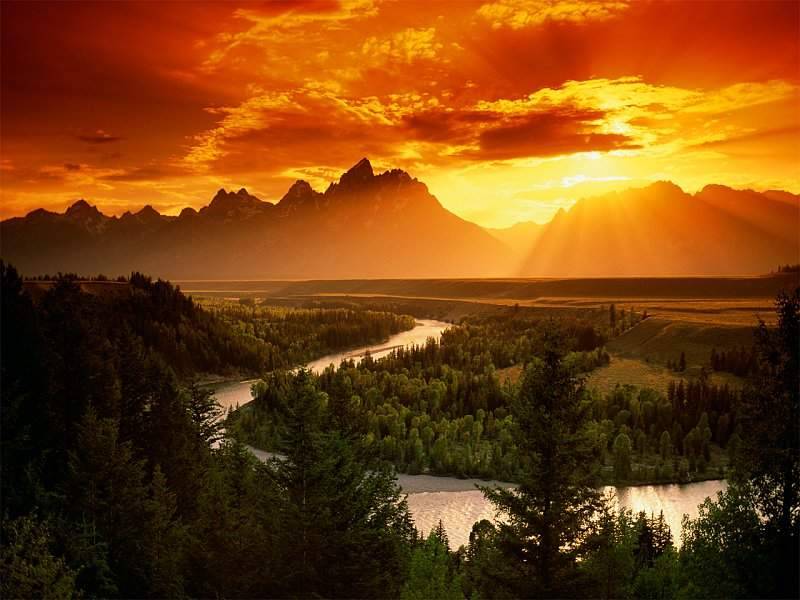 L i g h t   o f   s u n
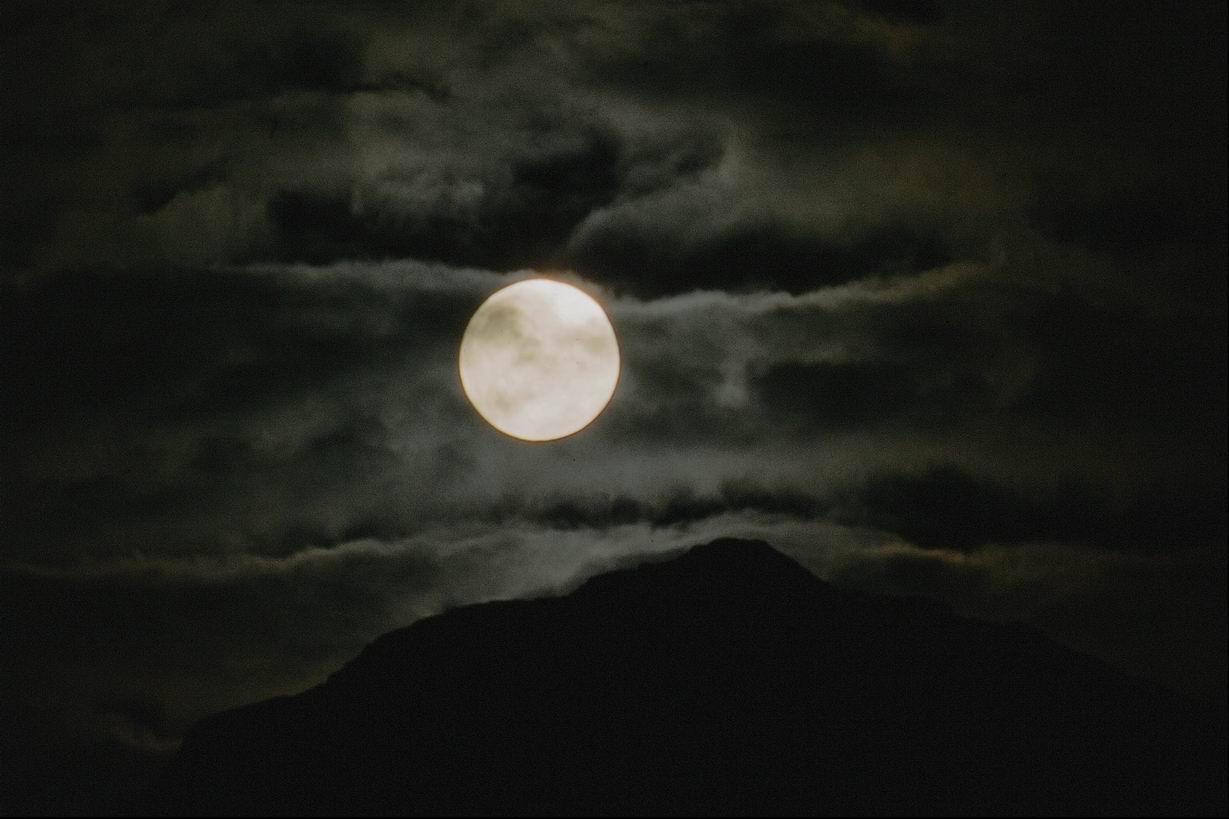 R a d i a n c e   o f   m o o n
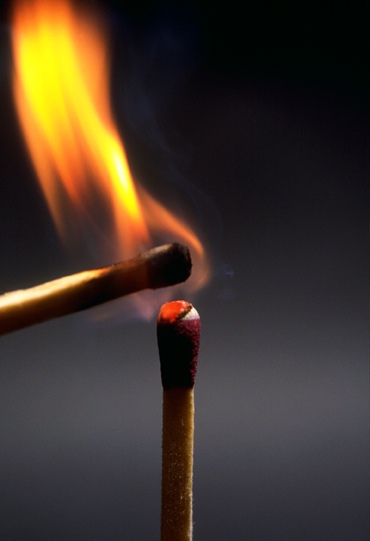 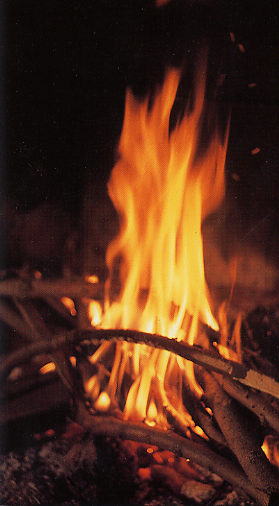 S p l e n d o u r 
	   o f 
		F i r e
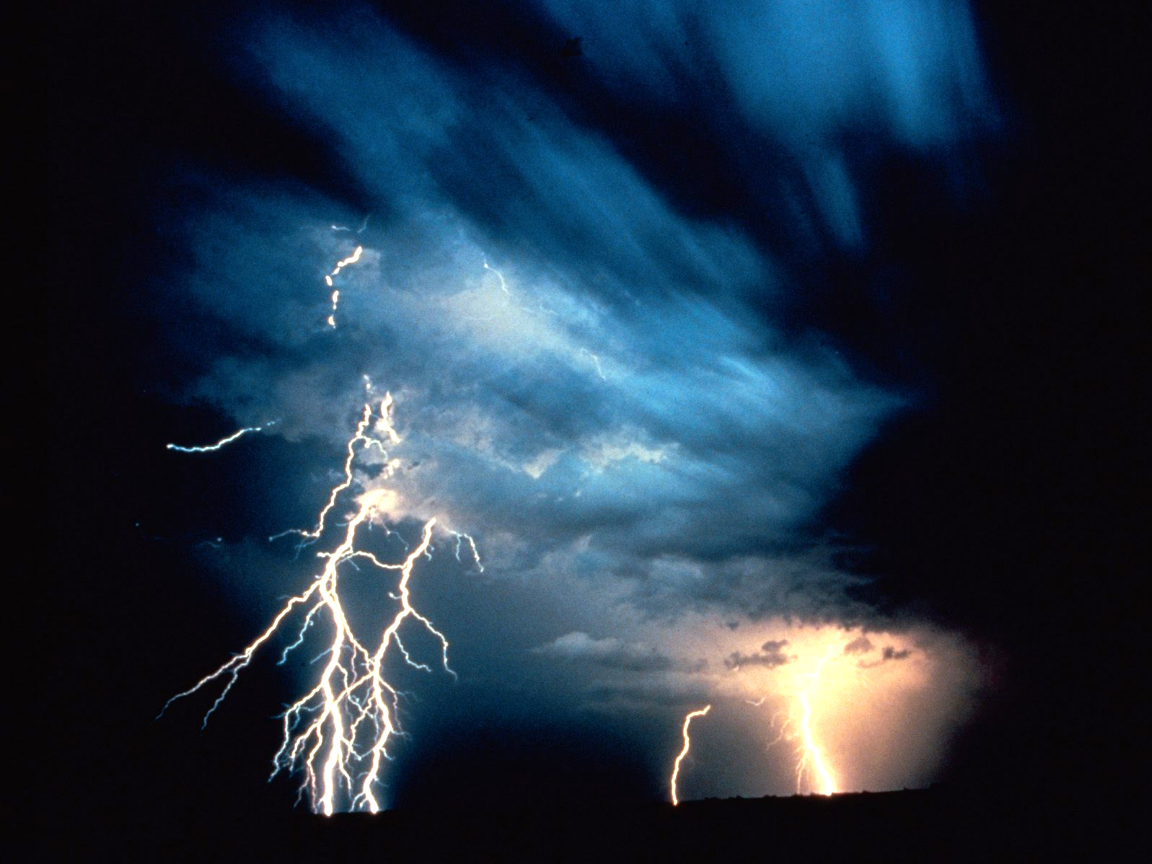 Speed of lightning
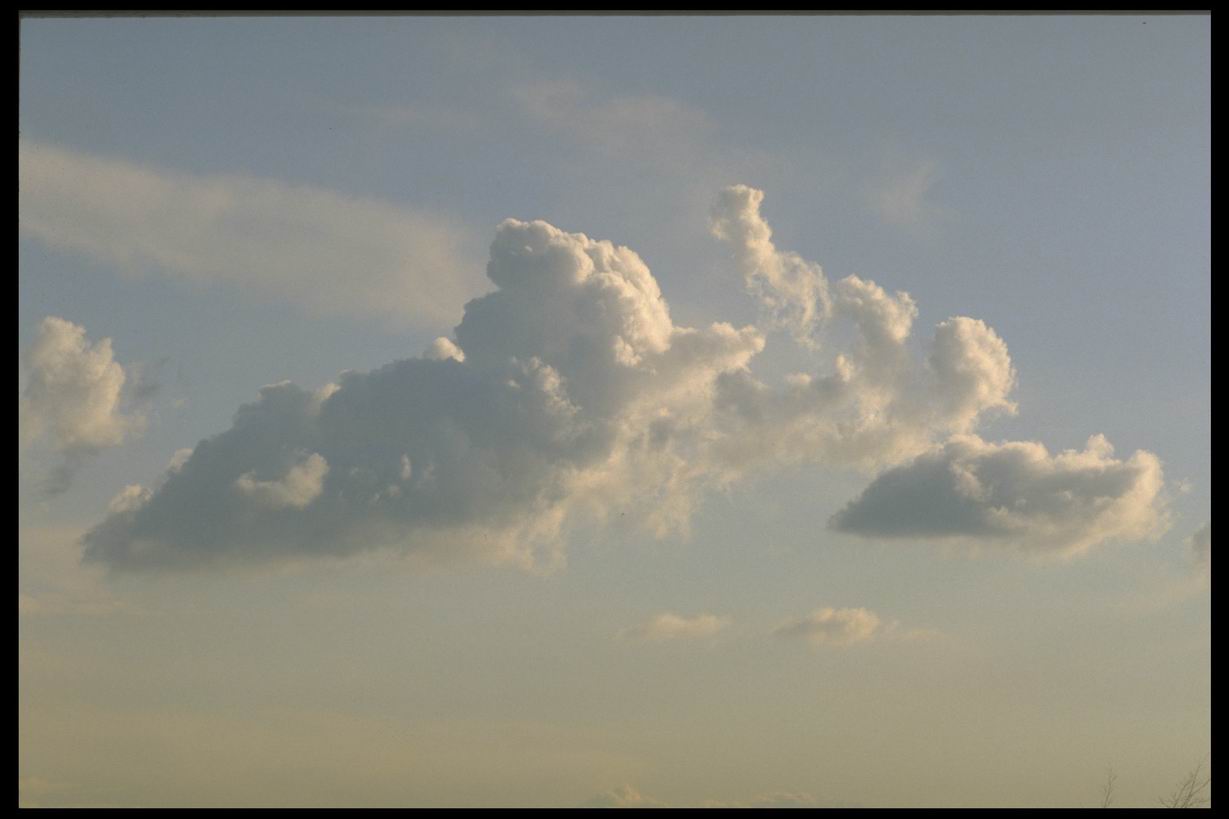 Swiftness of wind
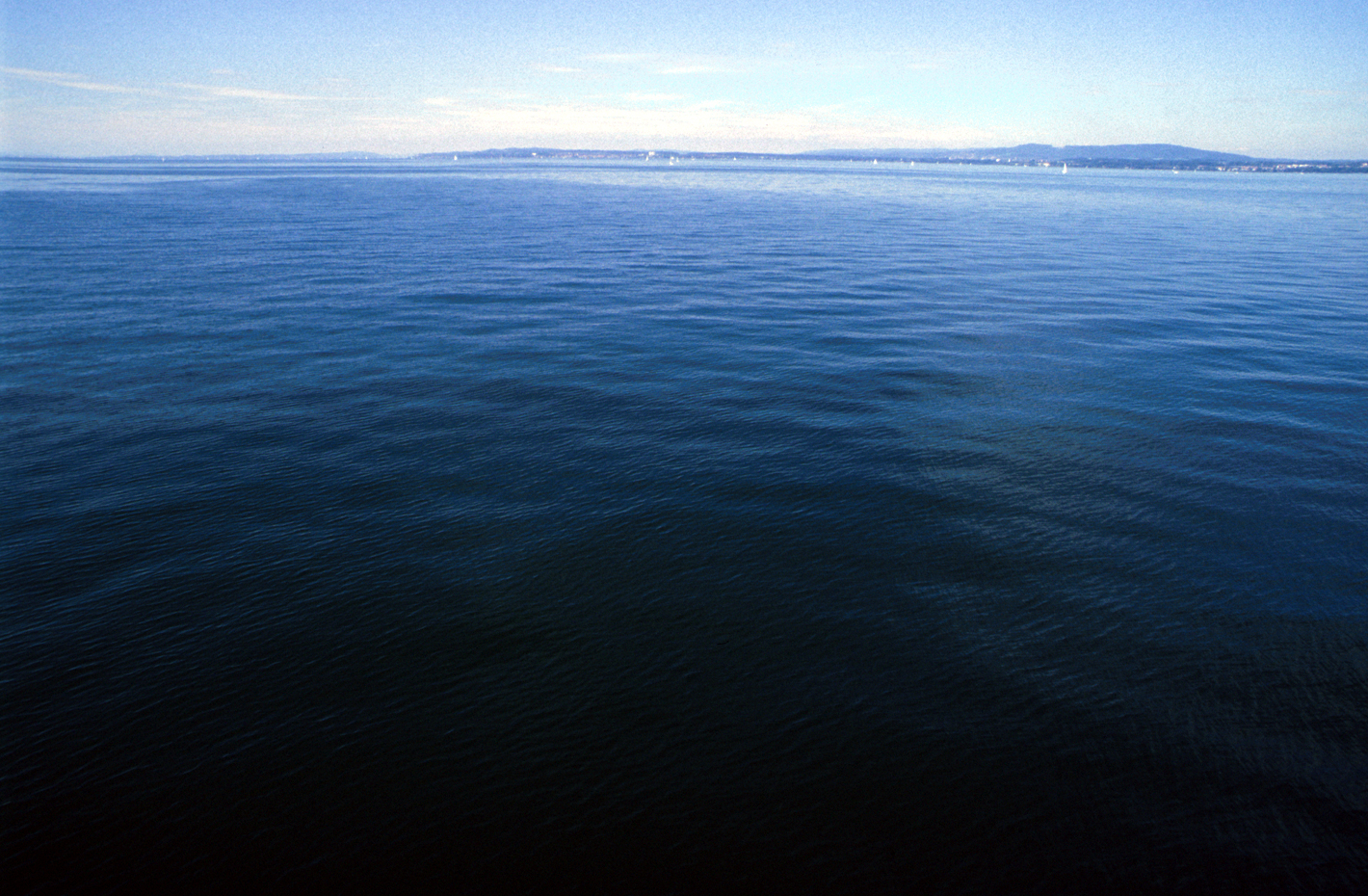 D e p t h   o f   t h e   s e a
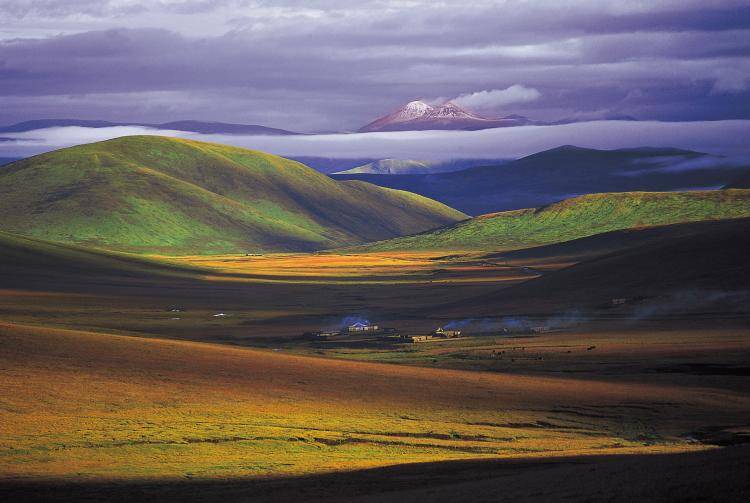 S t a b i l i t y   o f   e a r t h
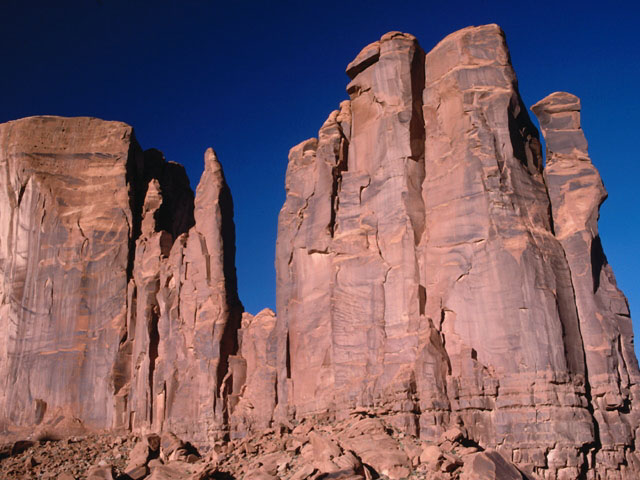 Firmness of rock.
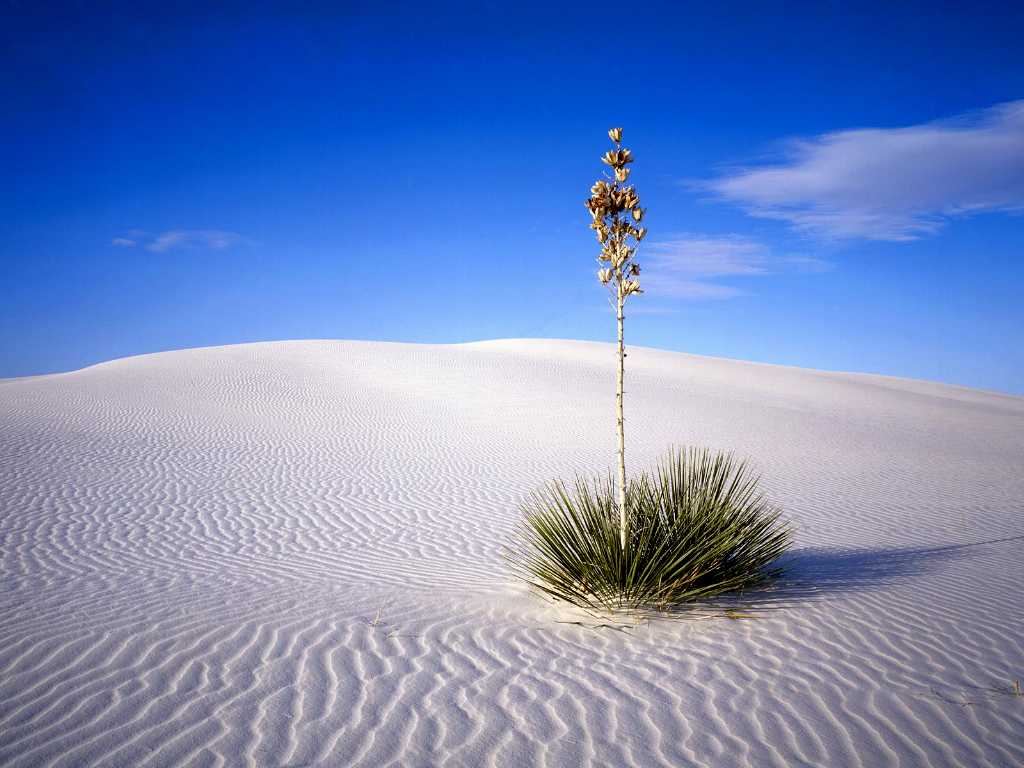 I arise to-day
through God’s strength to pilot me:
God’s eye to look before me
	God’s wisdom to guide me
		God’s way to lie before me
		    God’s shield to protect me
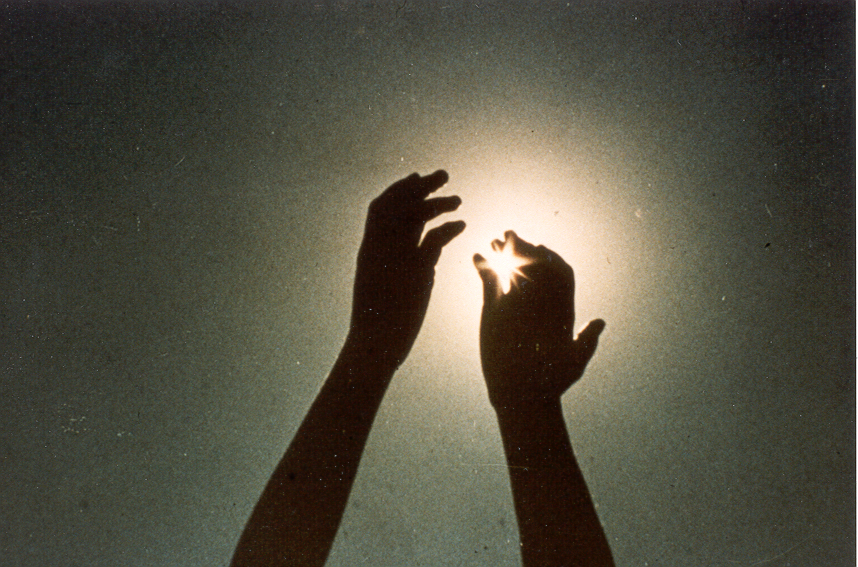 From all who shall wish me ill     
  Afar and anear, alone and in a multitude
Against every cruel merciless power      
	 that may oppose my body and soul.
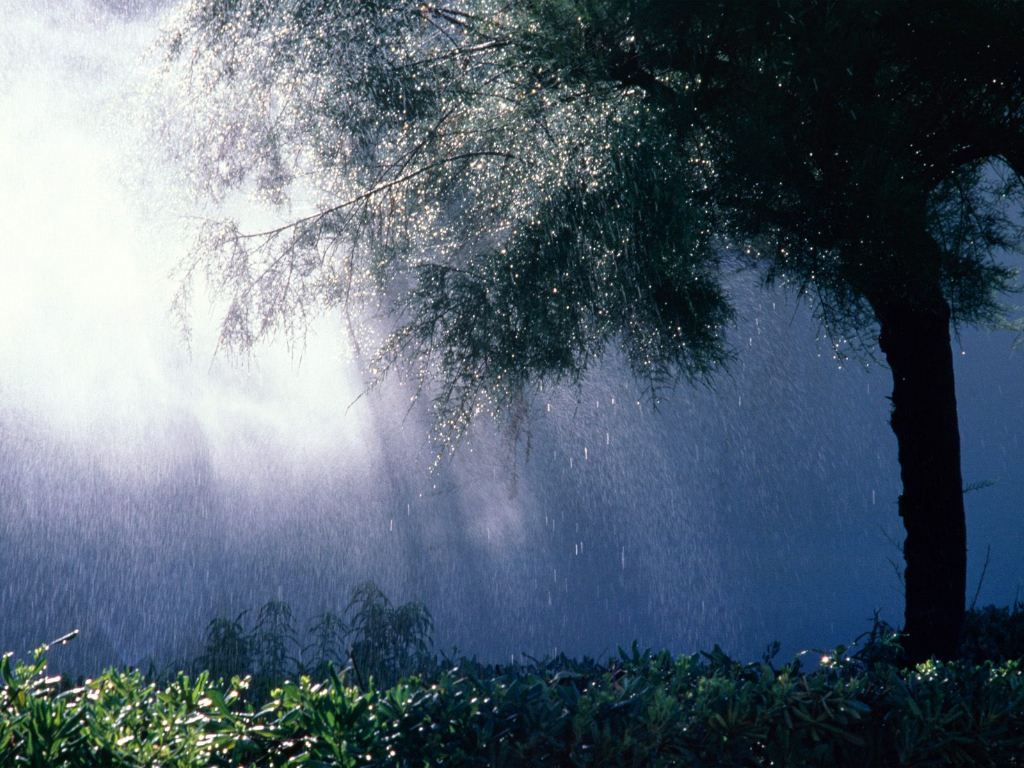 Christ with me, Christ before me 
Christ behind me, Christ in me
Christ beneath me, Christ above me 
Christ on my right, Christ on my left
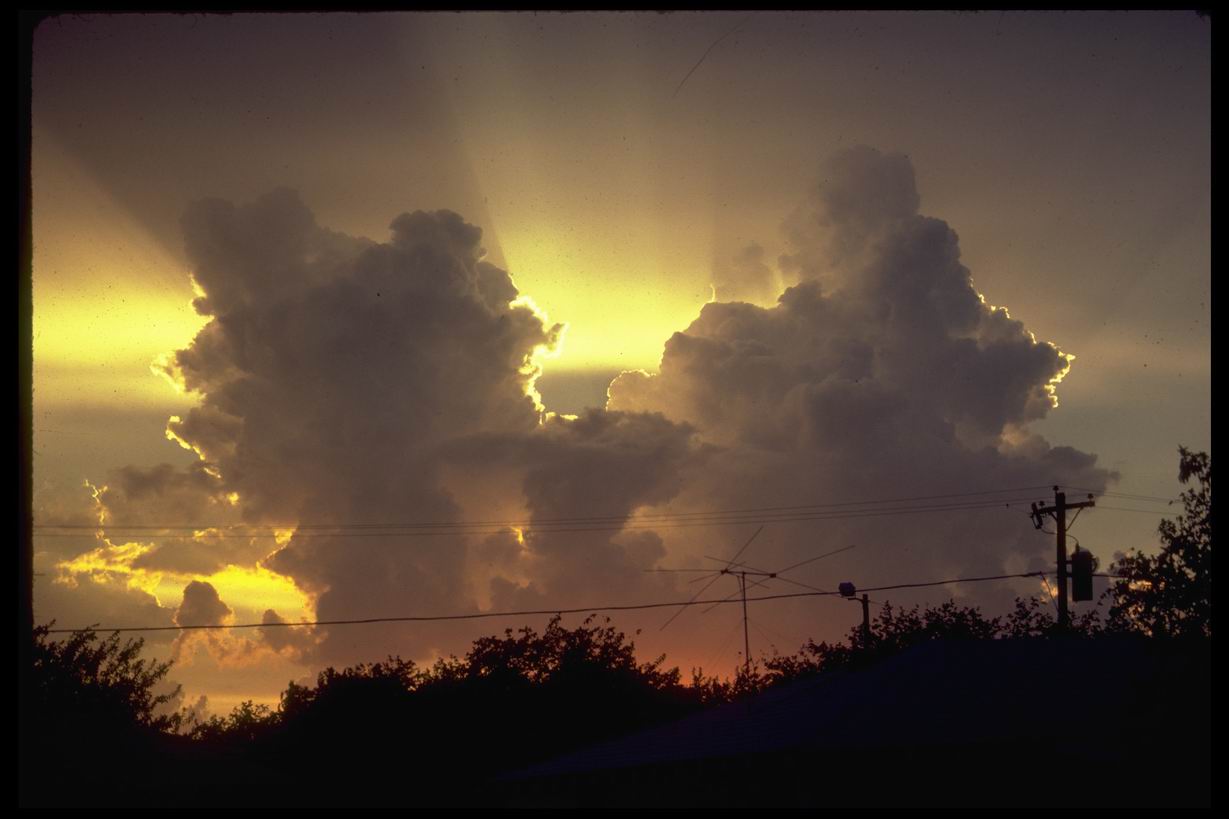 Christ when I lie down, 
	Christ when I sit down, 
	Christ when I arise, 
	Christ to shield me
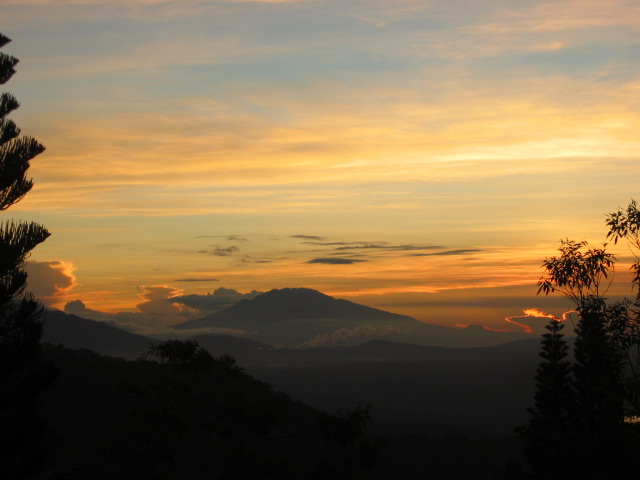 Christ in the heart of every one 
   who thinks of me
	Christ in the mouth of every one 
		who speaks of me.
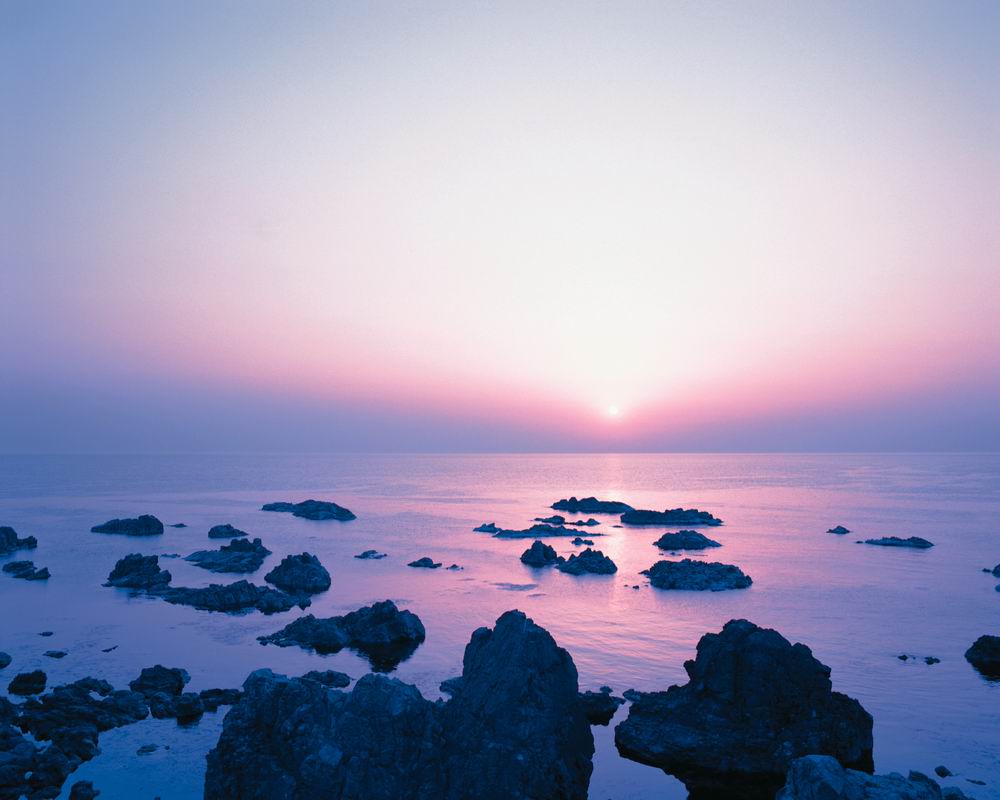 I   a r i s e   t o – d a y …
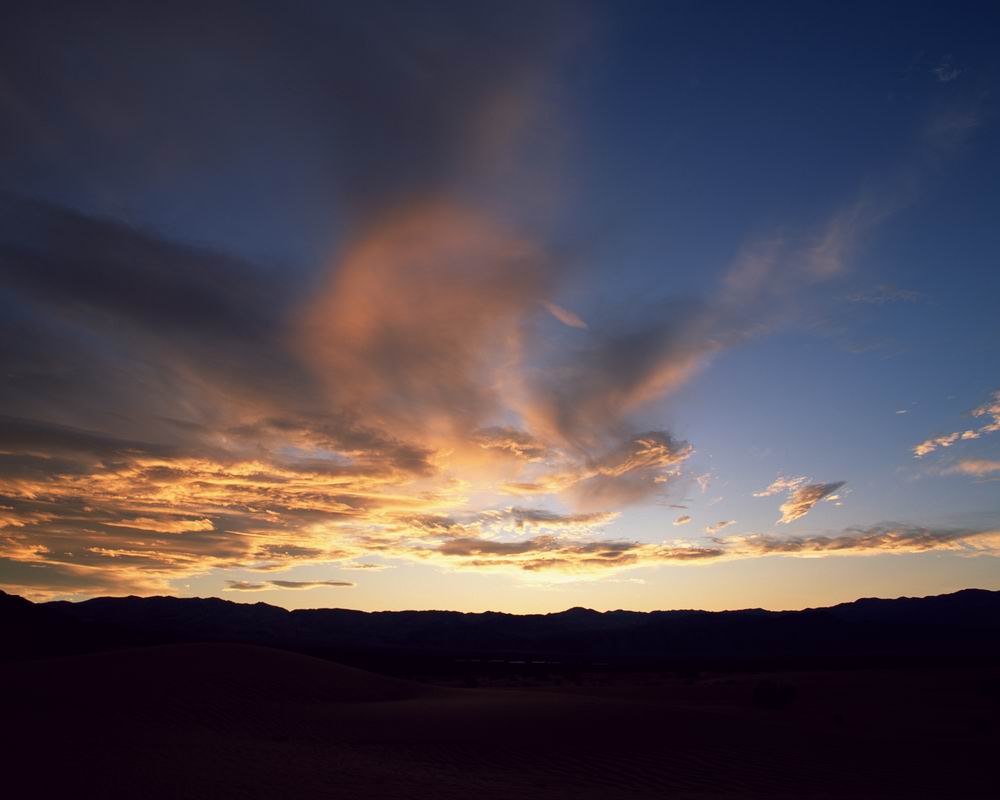 Through a mighty strength, 
the invocation of the Trinity.
Through belief in the Threeness,
Through confession of the Oneness
of the Creator of Creation.  Amen.
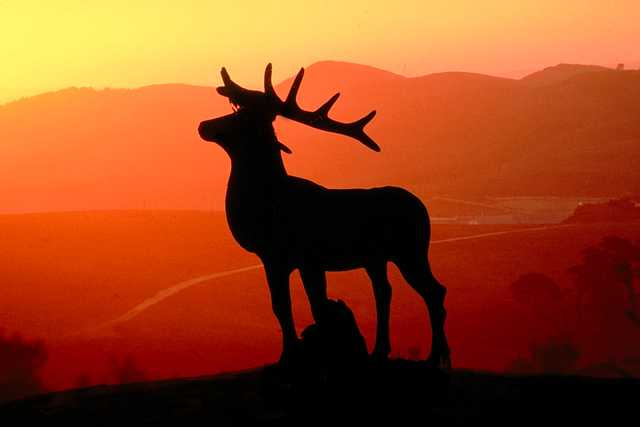 The 
Deer's 
Cry
(From the “Breastplate of St. Patrick”)
by Kuno Meyer 

Music by Sean Davey / Sung by Rita Connolly
PowerPoint by Leonor de la Santa, fmm (2014)
Photos from private collection and Internet sources